Obstacles to Building 

Effective School Leadership in Education:  

Part II
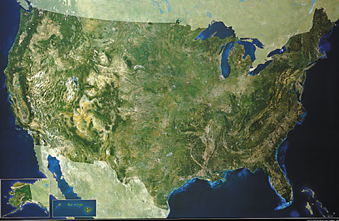 What is the Current State of Principal Preparation, Evaluation and Support?
[Speaker Notes: By way of introduction on why this is so important
   we are extremely bad at school reform  
  one of the reasons is or failure to address the issue of culture
   there are strategies we can use]
Teacher Professional Development
 Industrial Complex
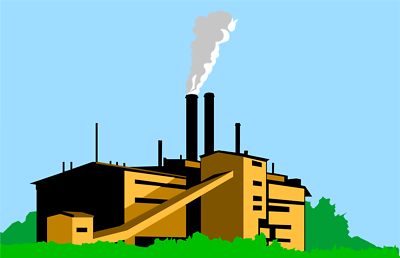 Principal Professional Development
 Industrial Complex
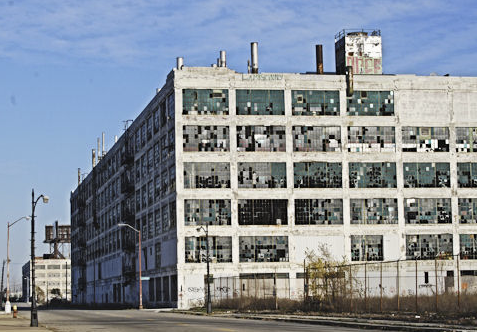 The Challenge: Developing Effective Principals “At SCALE”
SY 2012-13
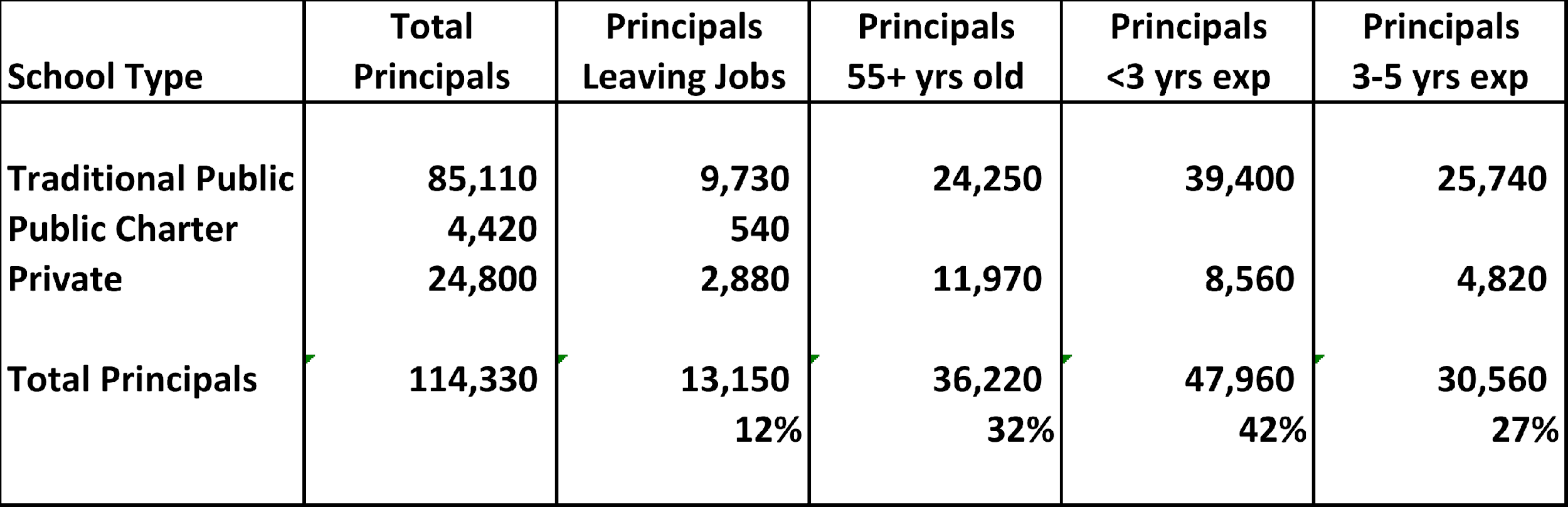 Principal Attrition and Mobility, National Center for Education Statistics  (2014)
Principal Development Universe:  Programs
University-based preparation program  		825  (84%)






Non-University-based preparation program  	153  (16%)

Private Organizations (nonprofit)

	New Leaders for New Schools	
	NYC Aspiring Principal Program

District-based Programs

	Ohio Advisory Leadership Council

Charter School  Programs

	KIPP
Over 95% of America’s …K-12 principals graduate from                                       a university-based preparation program.      		           	  Levine (2005)

27,289 M.A degrees	   4,676 Ph.D. degrees   		   NCES (2013)
1600 leaders over 10 years
500 leaders over 11 years
[Speaker Notes: 2011-12]
LACK OF RESEARCH ON PRINCIPAL PREPARATION
“…a general dearth of systematic scholarly inquiry…
		bleak, scant…
			no systematic data”				             
							       			  Hess & Kelly (2007)	
	“…lack of rigorous scholarship…
		low standards…
			dubious reliability and validity…
				data of questionable value…
					inappropriate analysis of data”…
							       
 Levine (2005)
State Oversight Responsibilities
Principal Competency Standards

Principal Preparation Program Approval
Set requirements		School-based learning experiences
Specific coursework		Faculty qualifications
Track performance outcomes

Principal Licensure
	Initial licensure			Renewal licensure
	Principal outcome data
						      Briggs, et. al. (2013)
LACK OF PERFORMANCE DATA ON PRINCIPAL PREPARATION
STATE OUTCOME DATA

19 states were unable to report how many people graduate from state-approved principal preparation programs in their state on an annual basis	

7 states could not report how many principal licenses are granted on an annual basis

							        	     Briggs et al., (2013)
LACK OF PERFORMANCE DATA ON PRINCIPAL PREPARATION
STATE OUTCOME DATA


28 states report than neither the state nor principal preparation programs are required to collect any outcome data on principal preparation program graduates 	

	33 states do not have data on principal job placement rates 
	
	39 states do not have data on principal job retention rates

	36 states do not have data on principal job effectiveness                    	(by evaluation)

	37 states do not have data on principal job effectiveness                      	(as measured by student achievement data)

							        	     Briggs et al., (2013)
LACK OF PERFORMANCE DATA ON PRINCIPAL PREPARATION
UNIVERSITIES

Self-assessment is largely absent.    				
Levine, (2015)
Punch Lines
“Traditionally, the processes and standards by which many principal preparation programs screen, select, and graduate candidates often     lack rigor and do not adequately equip principals for the multi-faceted role of effective instructional leader.”                                        							Cheney, et. al. (2010)

“it is distressing that inappropriate content ineffectively packaged      should also be so poorly delivered…”                                   Murphy (1992)


“The majority of programs range from inadequate to appalling,             even at some of the country’s leading universities.”                    Levine (2005)
Critical Core Components of Principal Preparation
Principal competency framework

Strategic and and proactive recruiting 

Rigorous selection process

4.	Relevant and practical coursework

5.	Experiential, clinical school-based opportunities
					
6.	Placement and on-the-job support
		
7.	Robust data collection and continuous learning
							


Rainwater Leadership Alliance		Cheney, et.al. (2010)
[Speaker Notes: set of skills, knowledge, and dispositions that a principal must 	have in order to drive high levels of student achievement

it guides ALL aspects of the system
	
Leadership-Centered]
Principal competency framework: University Programs



‘’The typical course of study… 
	…has nothing to do with the job of being a principal
		…a nearly random collection of courses…
			…little more than a grab bag of survey courses”
Levine 2005


“Programs offer a …
	…disparate array of courses and program elements 
		…without a governing set of competencies”
		
						  	Cheney & Davis 2011
Strategic and and proactive recruiting 
			   &
3.   Rigorous selection process



Recruitment / Selection “Gateways”:

	admission to UNIVERSITY GRADUATE PROGRAMS

	selection via district PIPELINE

	acquisition & renewal of ADMINISTRATIVE LICENSES
Recruitment / Selection:    UNIVERSITY
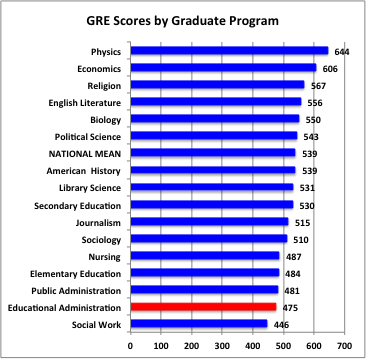 ADMISSION AND GRADUATION STANDARDS

For all intents and purposes, the majority of educational administration programs admit nearly everyone who applies.
		          
		          Levine 2005

Most programs are open enrollment programs and do not target or cultivate relationships with high-potential candidates.  Instead, these programs passively accept who comes to them through their applicant pool.
	            
		Cheney & Davis 2011
Education Testing Service 2004
Recruitment / Selection:  PIPELINE

Most recruiting and selection of principals is done internally…tends to be a very laissez-faire process…often valuing the following traditional qualifications…
	
	Years of experience as a teacher		

	Years of experience as an Assistant Principal		

	Having a M.A. degree					

	Selectivity of principal’s college				

	Traditional principal training programs			

	Job-embedded principal training programs		

			
Research on relationship between qualifications and effect on student performance.
(NYC, 1987 – 2007,  employs well over 1,000 school principals)
(student test scores, absences and suspensions)		Clark, Martorell, Rockoff (2009)
no effect
no effect *
no effect
no effect
no effect
small effect
Recruitment / Selection:  ADMINISTRATIVE LICENSES

	focused primarily on inputs, not outputs (competencies):

Initial License Requirements 

	•	completion of MA from an approved principal prep program
	•	years of teaching 
	•	passed an exam

	License Renewal				

	•	hours of professional development
	•	no standards for quality outcomes of training
	•	no standards for performance on the job

						       Cheney & Davis (2012)
4.	Relevant and practical coursework: University Programs
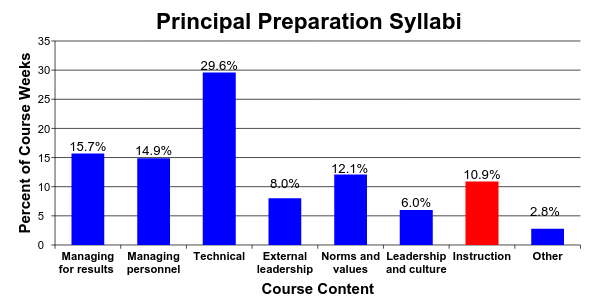 31 Preparation Programs
Hess and Kelly, 2007
4.	Relevant and practical coursework: University Programs
Managing for results

•	2% of curricula addressed accountability as it relates to school management

•	5% addressed use of data, research, or technology as it relates to managing school improvement

Managing personnel

•	1% of curricula focused on systematic and “assertive” efforts to identify, enhance and reward teacher quality…the majority failed to mention termination or compensation at all.

Technical knowledge

•	7.4% data management and utilization
•	10% research skills
•	4.7% technology

								Hess & Kelly (2007)
[Speaker Notes: If equal each 14%
Technical: law, finance, facilities, data, and research]
4.	Relevant and practical coursework: University Programs
Schools of education…
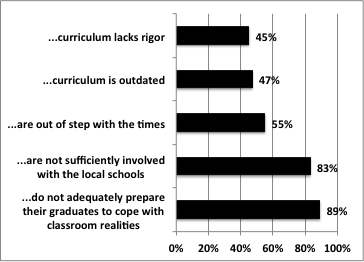 Levine (2005)
4.   Relevant and practical coursework: University Programs

PEDAGOGY

classes are predominately:

	teacher-centered and lecture-styled

	from a theoretical context

	with little opportunity to practice critical leadership skills

	and no content involving the real-life situations they are likely 	to confront on the job.  


				Cheney & Davis  2011
4.   Relevant and practical coursework: University Programs
FACULTY

• 	the field depends too heavily on practitioners serving as part-time faculty

	lack of instructional experience, knowledge of research, and rely on anecdotal “war stories”

• 	it employs too many full time professors who have minimal, if any, recent experience in the practice of school administration

	only 8% of faculty who have had experience as school administrators

	only 22% of deans who have had experience as school administrators

Levine (2005)
5.    Experiential, clinical school-based opportunities: University Programs
Internship Mentors

•	vague or unclear goals

•	insufficient focus on instructional leadership and / or overemphasis on managerial role

•	weak or non-existent training for mentors

•	insufficient mentoring time or duration

	The Wallace Foundation (2007)
	

•	weak or non-existent evaluation of mentors

•	weak or non-existent evaluation of principal interns

	Southern Regional Education Board (2007)
6.  Placement and on-the-job support
Principal Supervisors 	

		Professional Development

		Principal Feedback & Evaluation
6.  Placement and on-the-job support:  Supervision
Principal Supervisors

•	Principal supervisors oversee an average of 24 schools,              ranging from 6 to 67

•	Districts by and large have not articulated an explicit set of principal supervisory competencies on which to base evaluations.

•	Few districts select principal supervisors on the basis of their explicit results and measurable student achievement gains.


	

The Wallace Foundation and Council of the Great City Schools
Survey of 41 urban public school districts			Corcoran. et.al. (2012)
6.	Placement and on-the-job support: Evaluation
INSTRUMENT CONTENT ANALYSIS

Learning Centered Leadership: A Behavior-Anchored Framework
(Vanderbilt Assessment of Leadership in Education)

	high standards for student learning	culture of learning 
	rigorous curriculum			connections to external communities
	quality instruction			performance accountability
	
INSTRUMENT USAGE ANALYSIS

UTILITY:  	information is used to improvement performance 
	
ACCURACY:	instrument produces sound information about the principal’s performance (e.g. sound psychometric development)
			
The Wallace Foundation and Council of the Great City Schools. Survey of 65 Principal Assessment Instruments from 65 districts (43 states and DC) 
							Goldring, et.al. (2012)
6.	Placement and on-the-job support: Evaluation
CONTENT:	Principal evaluation systems do not focus on the most 			critical items:  student outcomes and teacher effectiveness











•  only 25 instruments (38%) touched on all six core components

Goldring, et.al. (2012)
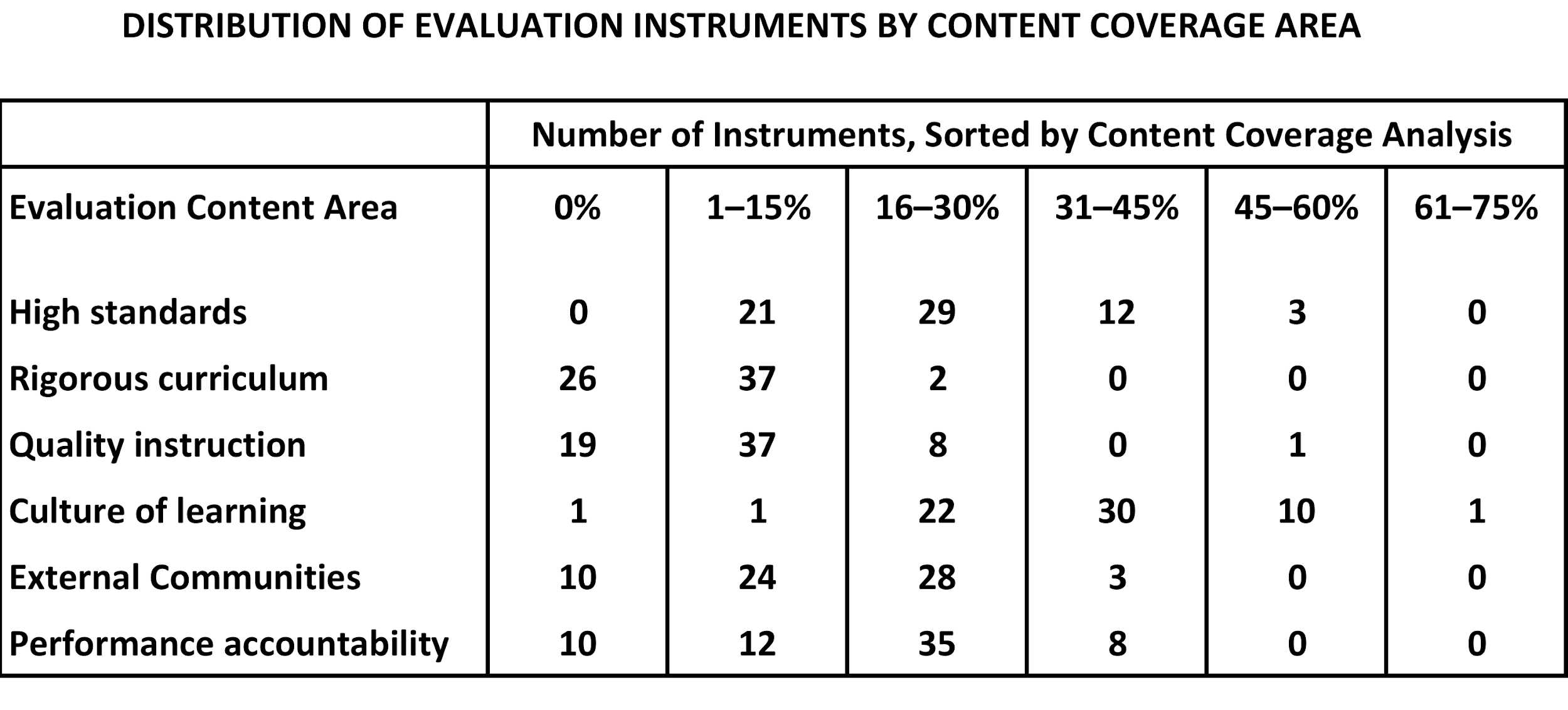 6.	Placement and on-the-job support: Evaluation
UTILITY:	Principal evaluation systems are not used effectively to   improve principal performance

•	43% of the reviewed instruments failed to give leaders clear feedback on what they could be doing more or better to improve teaching and learning

•	there are often inconsistent (or nonexistent) connections between evaluation and professional development plans

		
ACCURACY:	Principal evaluation systems are not used effectively to   	improve principal performance

•	evaluation systems are seldom based on clear performance standards

•	there is little attention paid to the skills, qualifications, or authority of the reviewer

•	few have been tested for important psychometric properties for validity and reliability
						           Goldring, et.al. (2012)
6.  Placement and on-the-job support:  Supervision
Professional Development

	Professional development is generally not seen as sufficient to support school principals as instructional leaders.


The Wallace Foundation and Council of the Great City Schools              Corcoran. et.al. (2012)



	Principal development opportunities are based more on              “whims, fads, opportunism and ideology” than sound research            and that while participation rates were high, it rarely lead to any changes in practice that had an impact on student achievement.

	National Association of State Boards of Education	Sun (2011)
7.  Robust data collection and continuous learning: State Oversight
Performance  data
		
•	19 states were unable to report how many people graduate from state-approved principal preparation programs in their state on an annual basis	

•	28 states report than neither the state nor principal preparation programs are required to collect any outcome data on principal preparation program graduates to know if they secure jobs, retain them, show impact on student achievement, or earn effective ratings on principal evaluations program

•	Universities typically do not track performance outcomes
Critical Core Components of Principal Preparation
Principal competency framework

Strategic and and proactive recruiting 

Rigorous selection process

4.	Relevant and practical coursework

5.	Experiential, clinical school-based opportunities
					
6.	Placement and on-the-job support
		
7.	Robust data collection and continuous learning
							


Rainwater Leadership Alliance         Cheney, et.al. (2010)
Poor
Poor
Poor
Poor
Poor
Poor
Poor
[Speaker Notes: set of skills, knowledge, and dispositions that a principal must 	have in order to drive high levels of student achievement

it guides ALL aspects of the system
	
Leadership-Centered]
Now What?
Dealing with “passive” incompetence vs. “active” incompetence

	Less ideological opposition, active resistance

	An Innovative Look, A Recalcitrant Reality:  The Politics of Principal 	Preparation Reform, 				Hess & Kelly 2005
Now What?
Dealing with “passive” incompetence vs. “active” incompetence

There is movement in the public policy level to recognize the changing role of school principal and the need to strengthen principal effectiveness standards, preparation program oversight, licensure and outcome data.
	
	U.S. Department of Education			
	National Association of State Boards of Education	
	National Conference of State Legislators
	Education Commission of the States
	Council of State Chief School Officers
	National Association of Elementary School Principals
	National Association of Secondary School Principals
Now What?
Dealing with “passive” incompetence vs. “active” incompetence

There is movement in the public policy level to recognize the changing role of school principal and the need to strengthen principal effectiveness standards, preparation program oversight, licensure and outcome data.

There is an increasing amount of research on principal competencies and principal preparation systems.

	U.S. Department of Education is funding a large-scale randomized 	control trial evaluation of principal professional development 	beginning in 2015.

	Rand studies on New Leaders performance outcomes
Now What?
Dealing with “passive” incompetence vs. “active” incompetence

There is movement in the public policy level to recognize the changing role of school principal and the need to strengthen principal effectiveness standards, preparation program oversight, licensure and outcome data.

There is an increasing amount of research on principal competencies and principal preparation systems.

There are an increasing number of “exemplar” principal preparation programs and research organizations:
 	
		New Leaders, etc.
		The Wallace Foundation Pipeline
		Southern Regional Education Board
Thank You